"PROGRAMA DE MEJORAMIENTO DE LA GESTION MUNICIPAL 2022"
Secretaria Comunal de Planificación (SECPLAN)
FUENTES DE FINANCIAMIENTO
Programa Mejoramiento Urbano y equipamiento comunal (PMU)
Es una fuente de financiamiento y apoyo a la comunidad que facilita el Ministerio del Interior, a través del equipo de la División de Municipalidades de la Subdere, para proyectos de inversión en infraestructura menor urbana y equipamiento comunal. 
Los recursos del programa se destinan principalmente a obras del tipo construcción, reparación, mejoramiento, conservación, ampliación o reposición de:
• Servicios higiénicos.• Sedes sociales.• Canchas deportivas y gimnasios municipales.• Pavimentación de calles, pasaje y aceras.• Electrificación y alumbrado público.• Muros de contención.• Áreas verdes, plazas y juegos infantiles.• Edificios municipales.• Adquisición y reposición de equipos electrógenos, garitas camineras, etc.• Sistemas particulares de captación de agua.
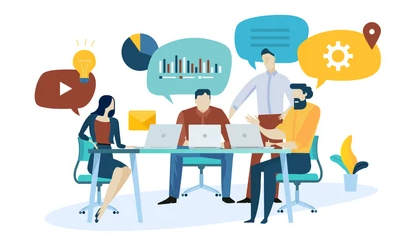 FUENTES DE FINANCIAMIENTO
De la Postulación

Todos los proyectos que postulen las Municipalidades o Asociaciones Municipales con personalidad jurídica vigente al Programa de Mejoramiento Urbano y Equipamiento Comunal (PMU), deberán completar toda la información requerida, así como adjuntar la documentación obligatoria, a través de la plataforma http://vvww.subdereenlinea.gov.cl.

Los proyectos podrán alcanzar el monto de $74.999.999. Para los proyectos que superen ese monto, la operatoria para su presentación será la siguiente:
Se deberán subir los antecedentes solicitados y operará de la misma forma en que se postulan los proyectos PMU que no requieren de la Recomendación Favorable del (MDSF), con la salvedad que se citará la siguiente observación; "Debido a que la iniciativa supera los $74.999.999 (setenta y cuatro millones novecientos noventa y nueve mil novecientos noventa y nueve pesos) debe contar con la Recomendación Favorable del Ministerio de Desarrollo Social y Familia, según se establece en la Glosa Presupuestaria.
Desde el Nivel Central se oficiará a la SEREMI del Ministerio de Desarrollo Social y Familia de la región correspondiente, para que se realice la evaluación, previa verificación de la disponibilidad presupuestaria y factibilidad técnica del proyecto.

La Municipalidad o Asociación de Municipalidades que esté postulando al programa, podrá financiar a lo menos el 5% del total del proyecto, respaldando el financiamiento con el respectivo Acuerdo de Concejo.
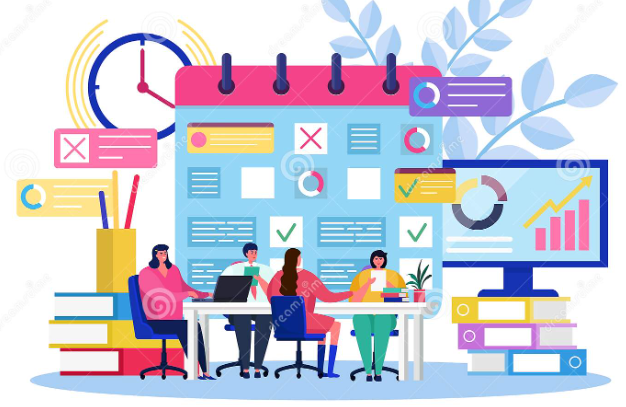 FUENTES DE FINANCIAMIENTO
La Ley Nº 20.670 del 31-05-2013, crea El Sistema Elige Vivir Sano, que promueve hábitos y estilos de vida saludables para mejorar la calidad de vida y bienestar de las personas. Por lo que Municipios y Asociaciones de Municipalidades, pueden postular iniciativas que fomenten la creación de espacios públicos que promuevan la práctica del ejercicio al aire libre, mitigando los problemas de salud causados por la vida sedentaria de la población y que crean cambios socioculturales donde el ejercicio sea una actividad cotidiana en la vida de las personas de nuestro país.
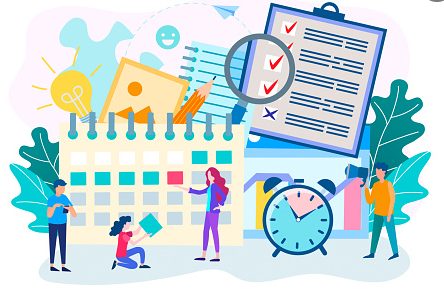 FUENTES DE FINANCIAMIENTO
2.    Ficha de Ingreso al Sistema:
Cada uno de los proyectos deberá contener obligatoriamente toda la información solicitada en la ficha de postulación: población beneficiaria, localidad, coordenadas geográficas, Nº de empleos, etc. Además, deberá identificar el subprograma asociado a una letra, considerando las siguientes definiciones:
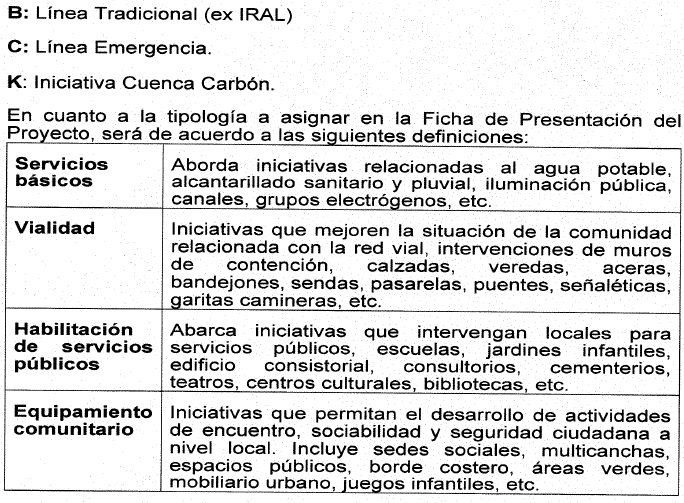 FUENTES DE FINANCIAMIENTO
3.    Documentos
La plataforma http://www.subdereenlinea.gov.cl posee los campos específicos para subir toda la documentación requerida del proyecto. Para ello es necesario, que el/la usuario(a) siga su orden para así evitar que el proyecto sea observado. Todos los documentos deben indicar fecha de elaboración, ya que cuentan con un año de vigencia.

Los documentos a presentar obligatoriamente son los siguientes:

Planos de Arquitectura: cortes, elevaciones, detalles, emplazamiento, ubicación, rutas accesibles, (OS Nº50 del Ministerio de Vivienda y Urbanismo cuando corresponda, sobre igualdad de oportunidades e inclusión social de personas con discapacidad), de Especialidades: Estructura, sanitarios, eléctricos, topográficos, etc. Todos los planos deberán contar con nombre y firma de un profesional municipal competente en el área de la construcción (arquitecto, ingeniero civil, constructor civil, o afines).
Especificaciones Técnicas: Éstas deberán describir solamente las partidas que se ejecutarán, además ser coherentes con las señaladas en el presupuesto, manteniendo el mismo orden y numeración de ítem, contar con nombre y firma de un profesional municipal competente en el área de la construcción (arquitecto, ingeniero civil, constructor civil, por ejemplo). 
Presupuesto Desglosado: Debe ser legible, coherente con la modalidad de ejecución elegida y con el monto indicado en la ficha de ingreso. Debe contener todas las partidas descritas en las especificaciones técnicas, manteniendo mismo orden y numeración de ítem, además de contar con nombre y firma de un profesional municipal competente en el área de la construcción (arquitecto, ingeniero civil, constructor civil, por ejemplo).
FUENTES DE FINANCIAMIENTO
Factibilidad: Este punto es de gran importancia y debe contar con:

Oficio del Alcalde o Presidente de la Asociación de Municipalidades, dirigido al Subsecretario de Desarrollo Regional y Administrativo, para proyectos postulados a los subprogramas de Emergencia "C" y iniciativas Cuenca "K". Para la línea Tradicional, no se solicitará el Oficio Alcaldicio, solo se requiere Oficio del Gobernador Regional.

Incluir Carta de apoyo de la población beneficiada respecto de la iniciativa presentada, representada por la junta de vecinos, club deportivo, APR, etc. Donde tome conocimiento y valide el proyecto formulado por el Municipio o Asociación de Municipalidades, detallando nombre y firma del organismo que emite la carta, quién será el responsable de responder la encuesta de usuario final en el cierre del proyecto. Este documento será exigible para todos los proyectos presentados a las Líneas Emergencia y Tradicional
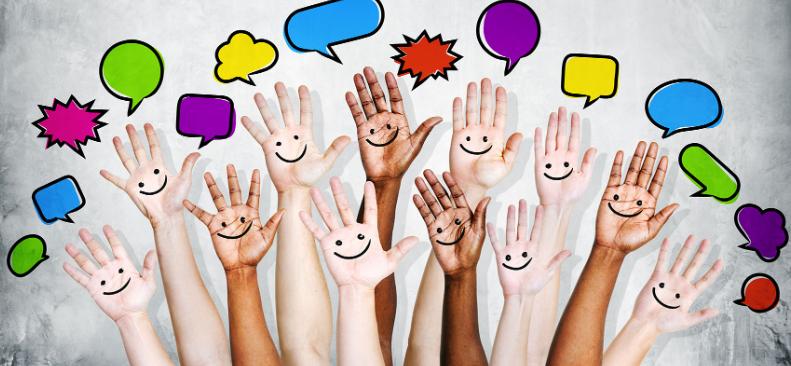 FUENTES DE FINANCIAMIENTO
4.    Documentos complementarios:
	Se debe presentar alguno de los siguientes documentos:
Permiso de edificación o Anteproyecto aprobado.
Certificado de Factibilidad técnica del Director de Obras Municipales (DOM), indicando que cumple con la Normativa vigente.
Documento del Director de Obras Municipales (DOM), que indique que toma conocimiento de la iniciativa presentada y es factible su ejecución y documento de la unidad formuladora del proyecto indicando que ésta cumple con la normativa vigente.
Certificado de factibilidad y el correspondiente formulario de solicitud, de conexión o dotación, respecto al suministro de agua potable, alcantarillado y electricidad, emitido por las empresas proveedoras de los servicios, o del comité o entidad administradora del servicio (APR, municipio u otro).
Acta o Acuerdo del Concejo Municipal para la mantención y/o gastos operacionales o compromiso Alcaldicio. En el caso de obras que no sean de administración municipal, se deberá adjuntar carta de propietario o administrador comprometiendo la mantención de esta.
Archivo KMZ identificando la ubicación del proyecto (mismas coordenadas indicadas en ficha de ingreso).
FUENTES DE FINANCIAMIENTO
En el caso de proyectos que para su ejecución deban contar con autorizaciones de otros organismos o instituciones, deberán acompañar el debido certificado de visación, permiso o resolución correspondiente. Ej.: Concesiones, Salud, Vialidad, Subsecretaría de Prevención del Delito, etc.

Para iniciativas que contemplen construcción de veredas, calzadas o ciclo vías nuevas deberán incluir aprobación SERVIU. En caso de ser rural la aprobación será otorgada por la Dirección de Vialidad.

Para proyectos de bacheo que no sobrepasen los 20 metros cuadrados, deberán cumplir con lo definido en la Circular SUBDERE Nº23, del 15 de febrero de 2019.

Las iniciativas relativas a seguridad ciudadana deberán estar en concordancia con los lineamientos de la Subsecretaría de Prevención del Delito y regirse por lo que establece el respectivo Convenio.

Cualquier otro documento que sea necesario para viabilizar la elegibilidad del proyecto.
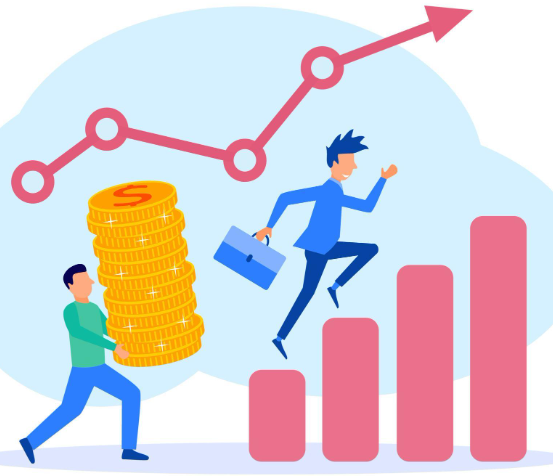 FUENTES DE FINANCIAMIENTO
5.    Fotografías
Cada uno de los proyectos deberá adjuntar mínimo 3 fotografías a color que muestren claramente la necesidad de ejecutar el proyecto, o bien el lugar donde se emplazará la iniciativa. Las fotografías pueden subirlas en formato PDF o JPG y deben cautelar que posean buena nitidez. No se aceptarán fotografías de Google Earth o cualquier otro tipo de plataforma.
6.    COMENTARIOS U OBSERVACIONES
Se podrá utilizar esta sección para informar otros asuntos que no se especifiquen en la ficha de Ingreso o bien que no se encuentren contenidos en los antecedentes técnicos.



LA POSTULACIÓN Y ELEGIBILIDAD DE LOS PROYECTOS NO GARANTIZA SU POSTERIOR FINANCIAMIENTO.
FUENTES DE FINANCIAMIENTO
Programa Mejoramiento de Barrios (PMB)

Tiene por finalidad mejorar la calidad de vida de la población en torno a la infraestructura comunitaria.

Objetivos:
Mejorar la calidad de vida de la población de escasos recursos que habita en condiciones adversas.
Brindar atención preferencial para el progreso de barrios y campamentos irregulares con déficit de servicios básicos (agua potable, alcantarillado sanitario, electricidad y pavimentación).

Entre las principales áreas que aborda PMB se encuentran: Saneamiento sanitario, reparaciones/ampliaciones de sistemas de agua potable y alcantarillado, plantas de agua potable y aguas servidas, entre otros.

El Programa Mejoramiento de Barrios es administrado por la Subdere en la División de Municipalidades y los gobiernos regionales. Este opera bajo la modalidad de transferencias de capital (a otras identidades públicas) y a través del Fondo Nacional de Desarrollo Regional (FNDR).
FUENTES DE FINANCIAMIENTO
Descripción General 

El Programa Mejoramiento de Barrios financia 8 distintas tipologías de proyectos: 
Diseño 
Estudios
Asistencia Técnica
Asistencia Legal
Inspección Técnica
Saneamiento de Títulos
Obras
Adquisición de Terrenos


Todos los proyectos que postulen a este Programa deberán hacerlo a través de la plataforma informática creada para tal efecto por la SUBDERE, denominada Sistema Subdere en línea, www.subdereenlinea.gov.cl, al cual se accede ingresando el usuario y contraseña de acceso.
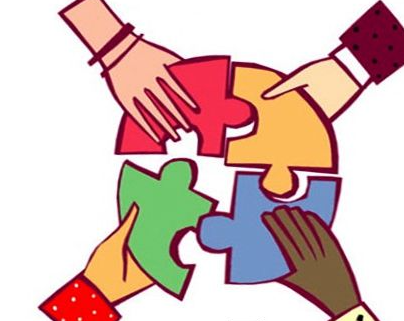 FUENTES DE FINANCIAMIENTO
Asistencias Técnicas, Asistencias Legales, Inspecciones Técnicas y Saneamiento de Título

Los productos de este componente son Asesorías a las municipalidades, con el objetivo de desarrollar, hacer seguimiento o ser contraparte de las obras de Infraestructura Comunitaria. Los municipios con estos proyectos aprobados pueden contratar profesionales/técnicos ya sea a través de contratación directa o por licitación. Todos los proyectos financiados son finalmente en beneficio de la población que presenta la carencia definida en la postulación de la iniciativa. La modalidad de producción es a través de la postulación del proyecto por parte de la Municipalidad y posterior financiamiento a través de PMB. Esto se hace mediante la plataforma informática, en la cual son postulados los proyectos. Al ser evaluados por el equipo técnico de PMB, se verifica que cuenten con la justificación y diagnóstico del problema, además se exige un presupuesto y carta Gantt con las actividades que realizarán los profesionales que se contratarán.
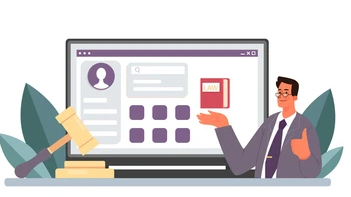 FUENTES DE FINANCIAMIENTO
Obras, Diseños y Estudios
Esta tipología de proyectos consiste en la construcción, en el caso de las obras, y/o el desarrollo de diseños o estudios que buscan proveer a las comunas de esta infraestructura. Para todas las líneas de PMB existe un tope de financiamiento de 5000 UTM. El objetivo es que, a través de la acción de las Municipalidades, con proyectos financiados por SUBDERE, las comunas tengan mayor acceso a la infraestructura comunitaria que requieren. La modalidad de producción es a través de la postulación del proyecto y posterior financiamiento a través de PMB. Esto se hace mediante la plataforma informática, en la cual son postulados los proyectos. Posteriormente son evaluados por el equipo técnico de PMB, quienes verifican que cuenten con la justificación y diagnóstico del problema, además se exige un presupuesto y carta Gantt, los términos de referencia, la memoria de cálculo, los permisos para llevar a cabo la obra de la autoridad sanitaria y municipal, el título de propiedad del terreno a nombre del municipio o ser un bien nacional de uso público (BNUP) y los planos de la obra.
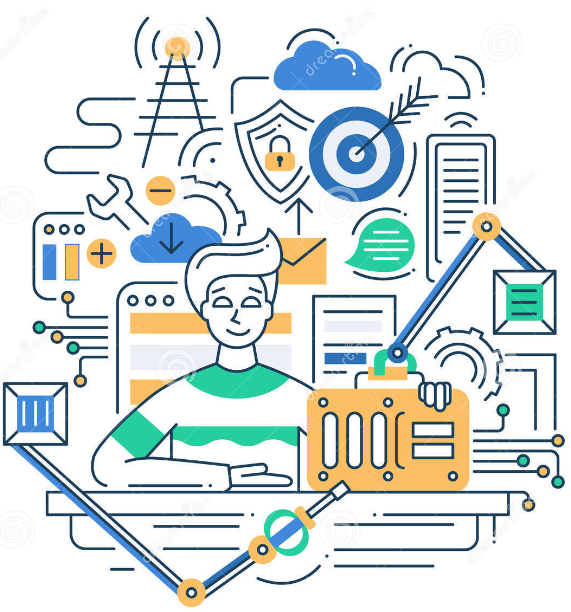 FUENTES DE FINANCIAMIENTO
Adquisición de Terrenos

Este componente busca proveer a la comunidad del terreno donde se construirá la infraestructura comunitaria que requieren. Los productos de este componente son los bienes inmuebles necesarios para construir infraestructura sanitaria como: APR, plantas de tratamiento de aguas servidas, plantas de agua potable, rellenos sanitarios, plazas, instalaciones deportivas, cementerio, u otras. La modalidad de producción es a través de la postulación del proyecto de adquisición de terreno por parte de la Municipalidad y posterior financiamiento a través de PMB. Una vez concretada la postulación, los proyectos son evaluados por el equipo técnico de PMB, quienes verifican que se haya ingresado la justificación y diagnóstico del problema, además se exige un presupuesto y la siguiente documentación: 
Tasación fiscal.
Tasación comercial.
Escritura de promesa de compraventa.
Informe legal.
Informe técnico de la Dirección de Obras Municipales que respalde que el terreno cumple con las características adecuadas para el fin que se le quiere destinar.
Justificación de la solicitud y el sector asociado.
Estudio de pre factibilidad.
Carta de autoridad sanitaria avalando condiciones aptas del terreno.
Dominio vigente y otros documentos dependiendo del destino final del terreno.